Våld kan vara att:
Hota, nedvärdera, knuffa, kasta saker, slå, ta stryptag, kontrollera och pressa någon till sexuella handlingar.
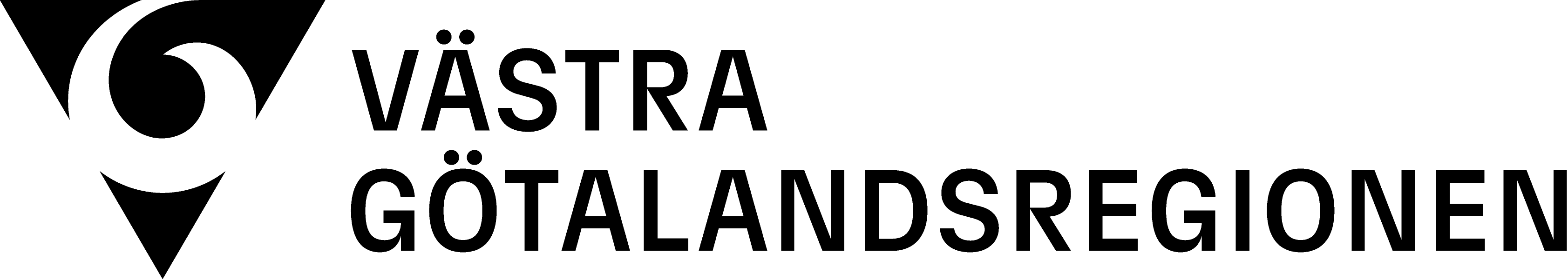 VKV – Västra Götalandsregionens kompetenscentrum om våld i nära relationer
Våld kan leda till:
Stress, trötthet, magont, smärta, oro, ångest, nedstämdhet, ensamhet och hjärtklappning.
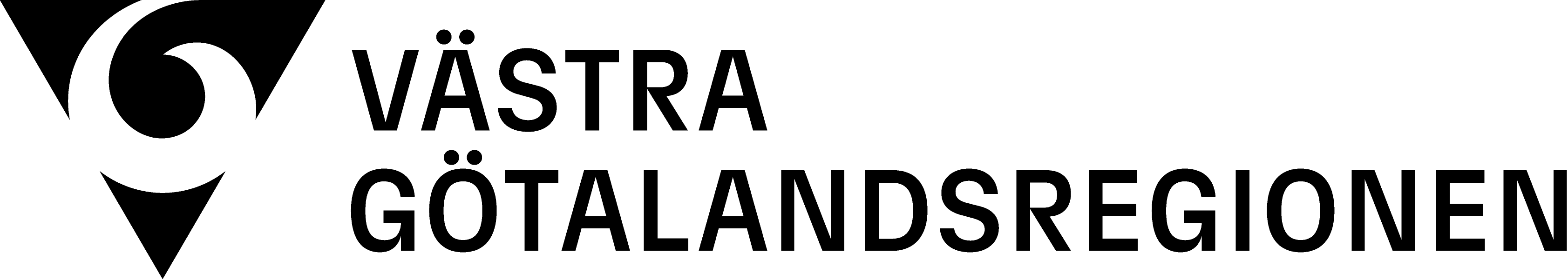 VKV – Västra Götalandsregionens kompetenscentrum om våld i nära relationer
Gör någon närstående dig illa?
Det finns hjälp att få.
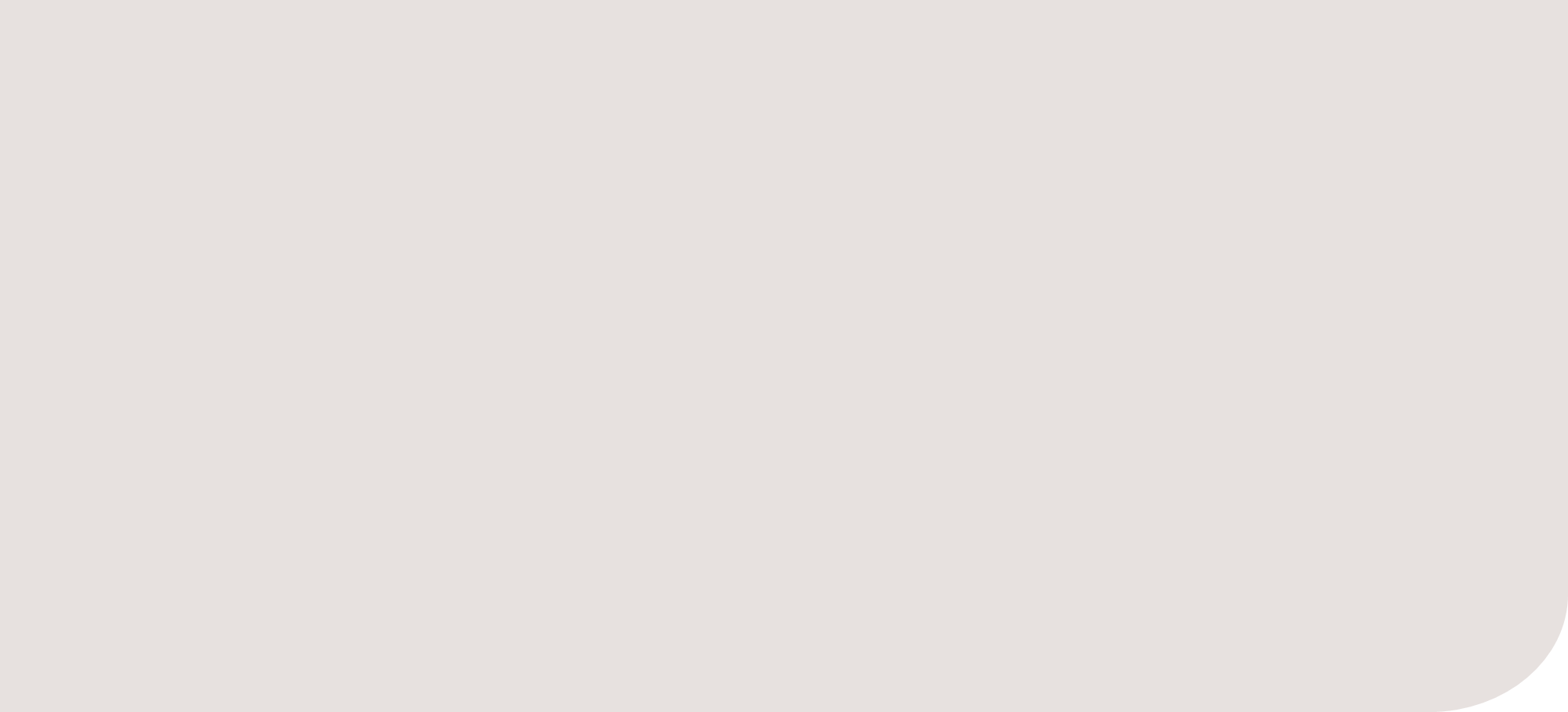 Kvinnofridslinjen, 020-50 50 50
Stödlinjen för män, 020-80 80 80
Stödlinjen för transpersoner, 020-55 00 00
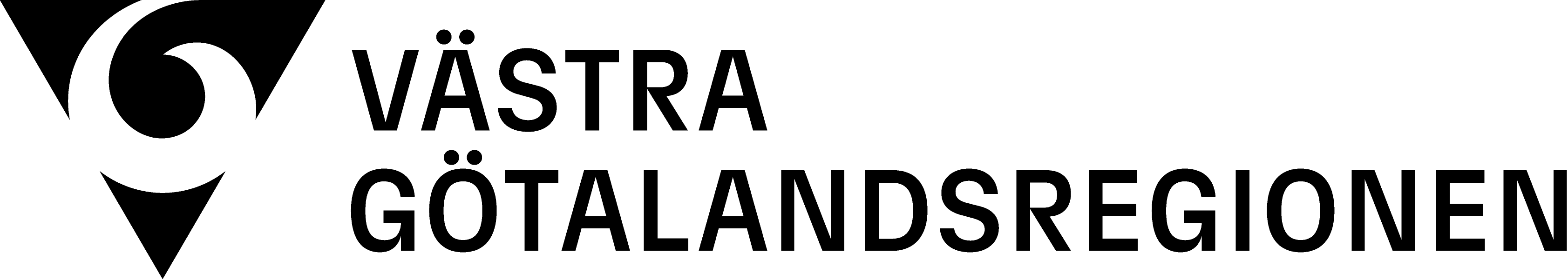 VKV – Västra Götalandsregionens kompetenscentrum om våld i nära relationer
Du har rätt att känna dig trygg.
Det finns hjälp att få.
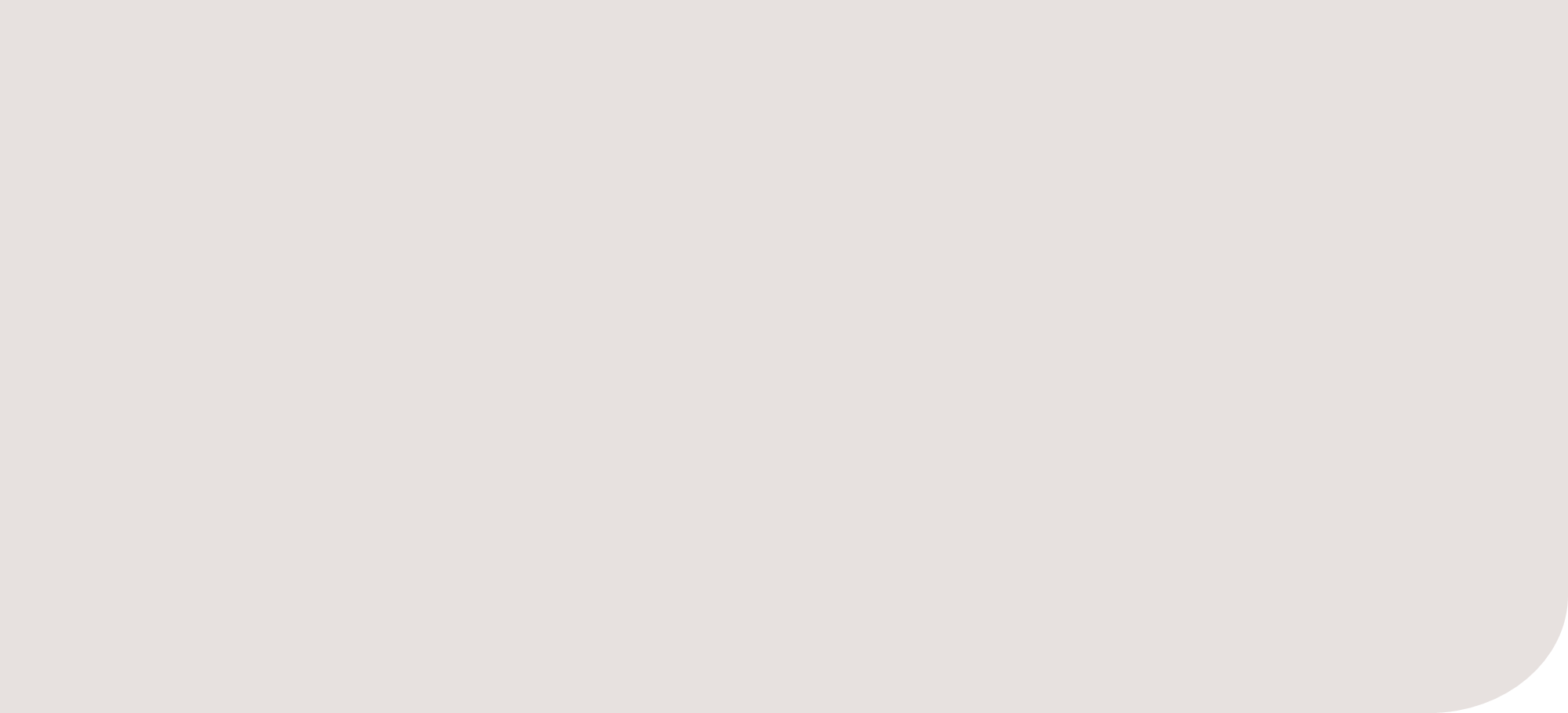 Ungarelationer.se
BRIS, 116 111
GAPF, 070-000 93 28
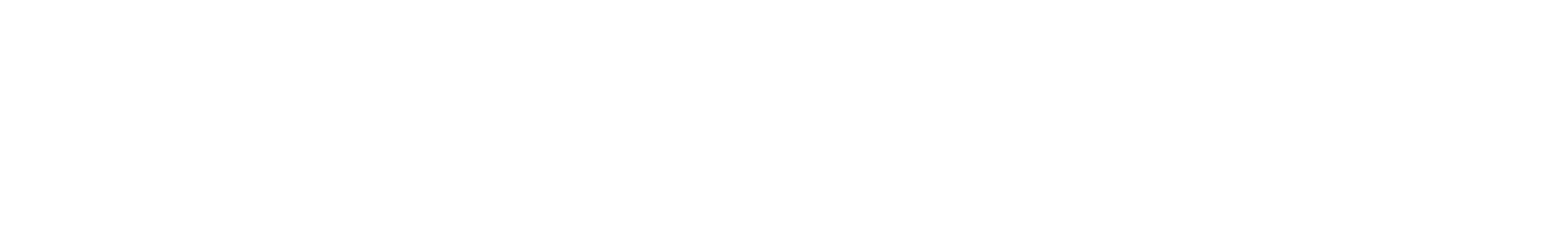 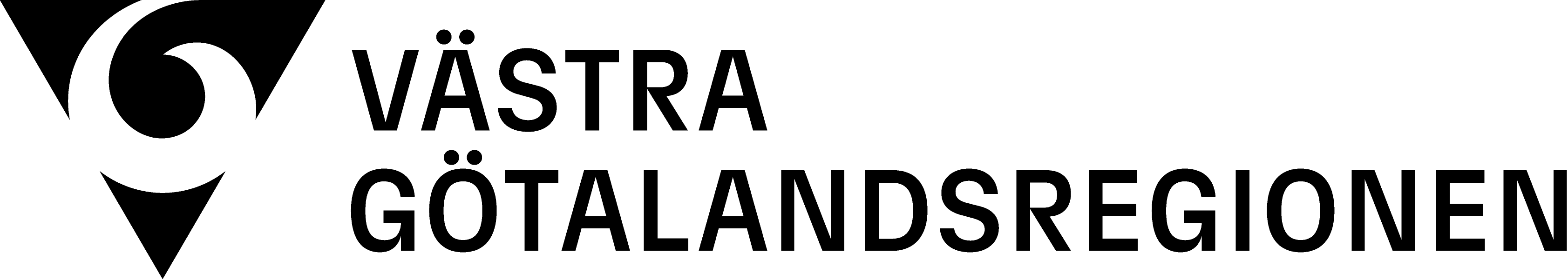 VKV – Västra Götalandsregionens kompetenscentrum om våld i nära relationer
Känner du dig otrygg hemma?
Prata med personalen.
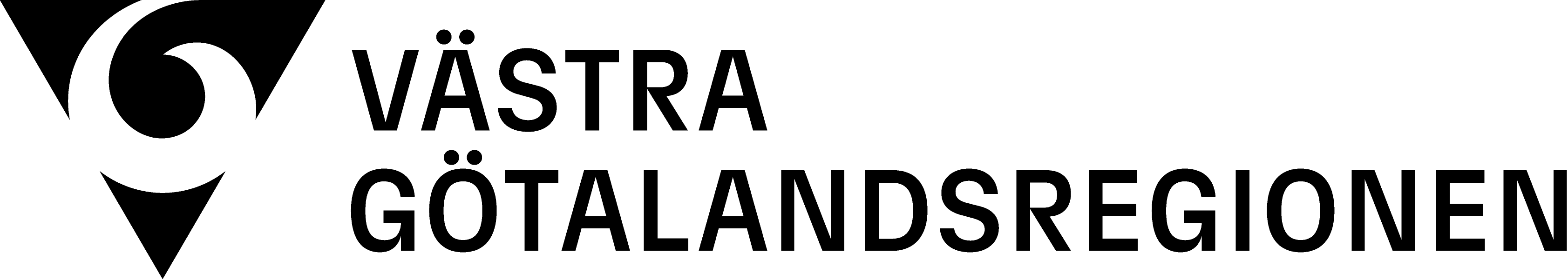 VKV – Västra Götalandsregionens kompetenscentrum om våld i nära relationer
Ställer din ilska till 
med problem?
Det finns hjälp att få.
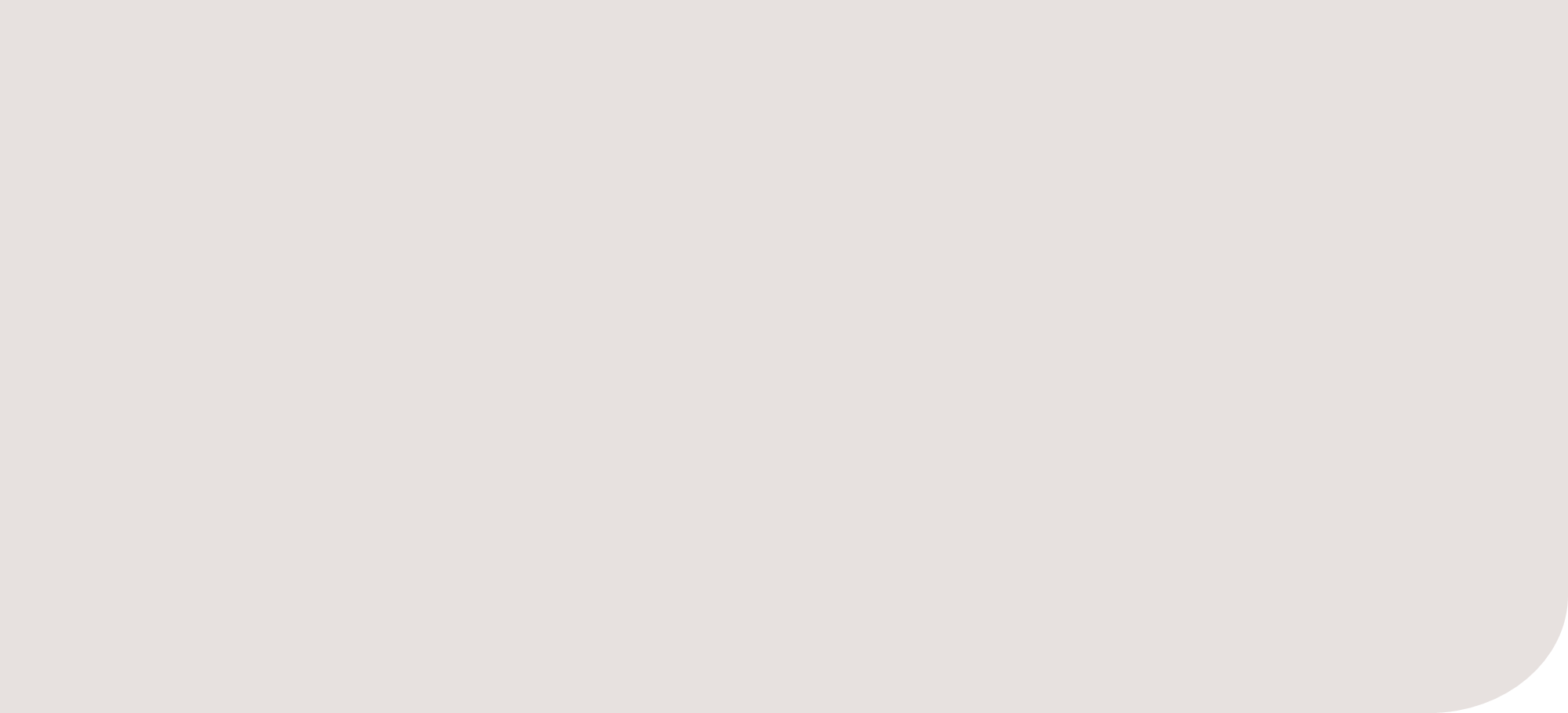 Välj att sluta, 020-555 666
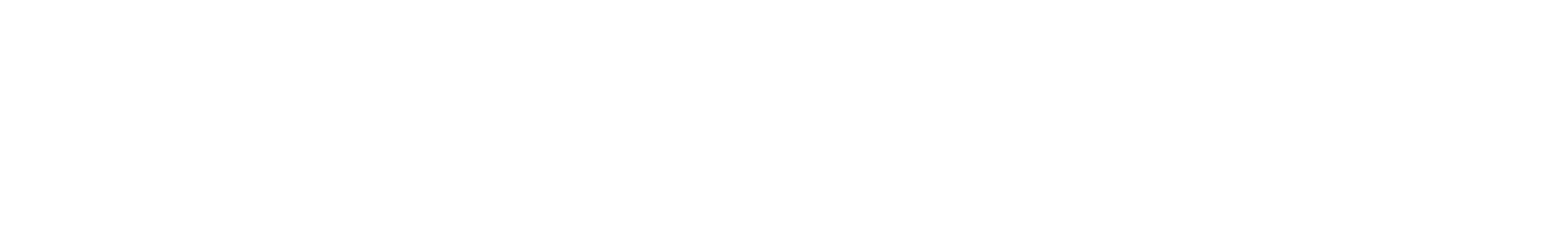 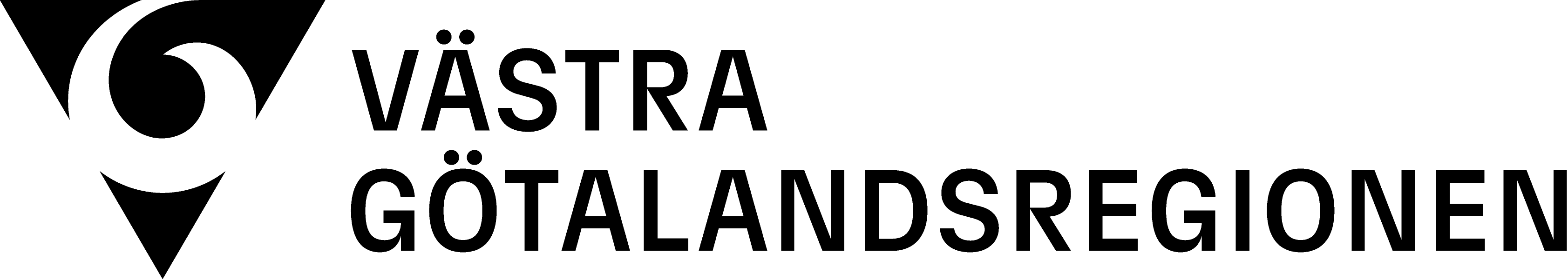 VKV – Västra Götalandsregionens kompetenscentrum om våld i nära relationer